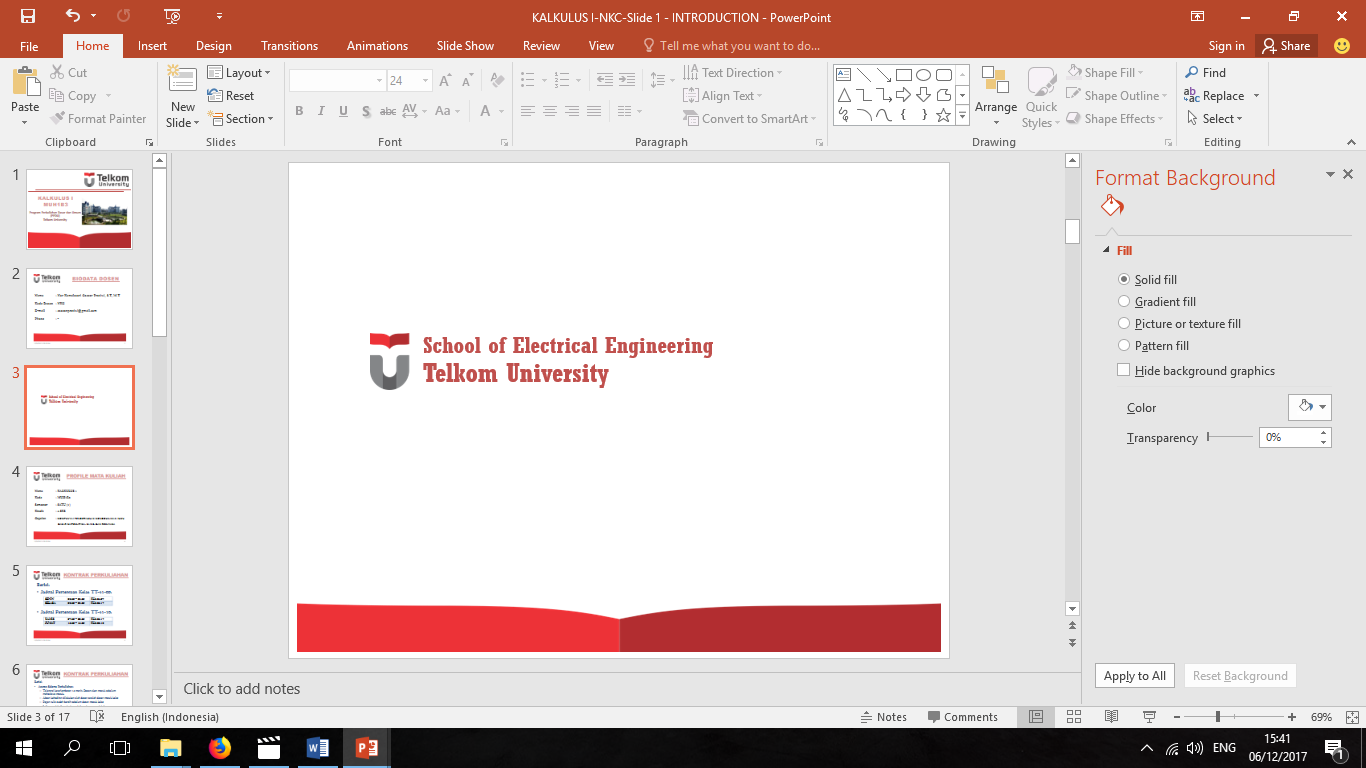 PROBABILITY & STATISTICS
KODE DOSEN : NKC  / MATA KULIAH : PROBABILITAS & STATISTIKA (MUH1F3)
1
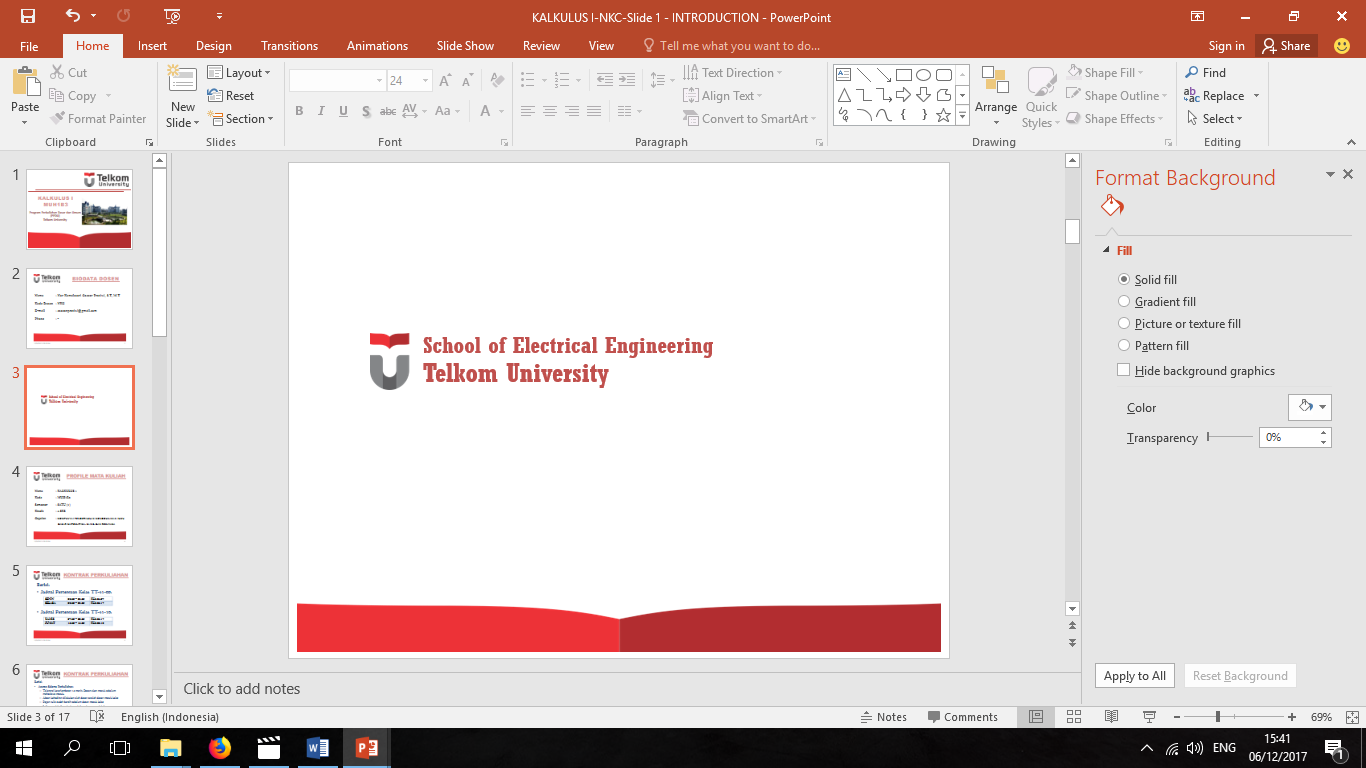 MUTUALLY EXCLUSIVE EVENT (MEE) 
INDEPENDENT EVENT (IE)
DEPENDENT EVENT (DE)
KODE DOSEN : NKC  / MATA KULIAH : PROBABILITAS & STATISTIKA (MUH1F3)
2
REVIEW HIMPUNAN
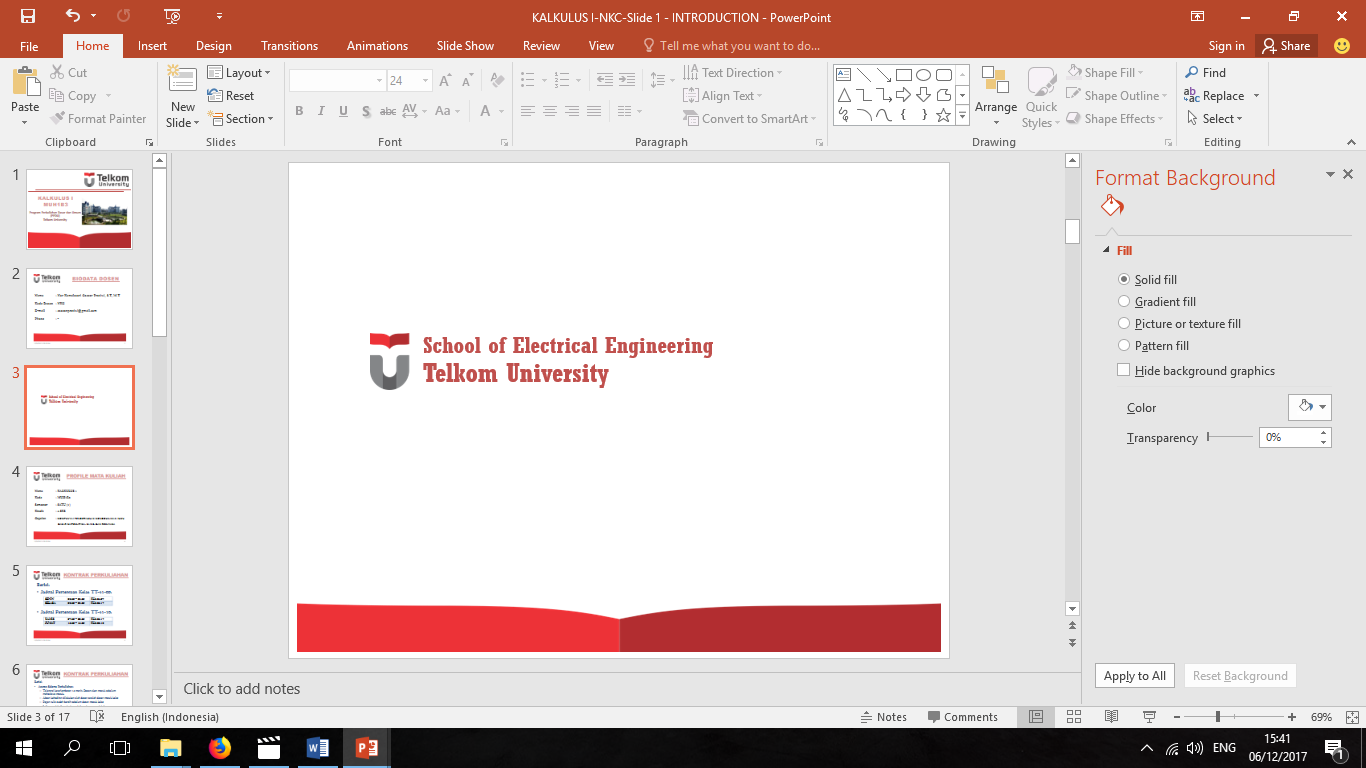 KODE DOSEN : NKC  / MATA KULIAH : PROBABILITAS & STATISTIKA (MUH1F3)
3
REVIEW HIMPUNAN
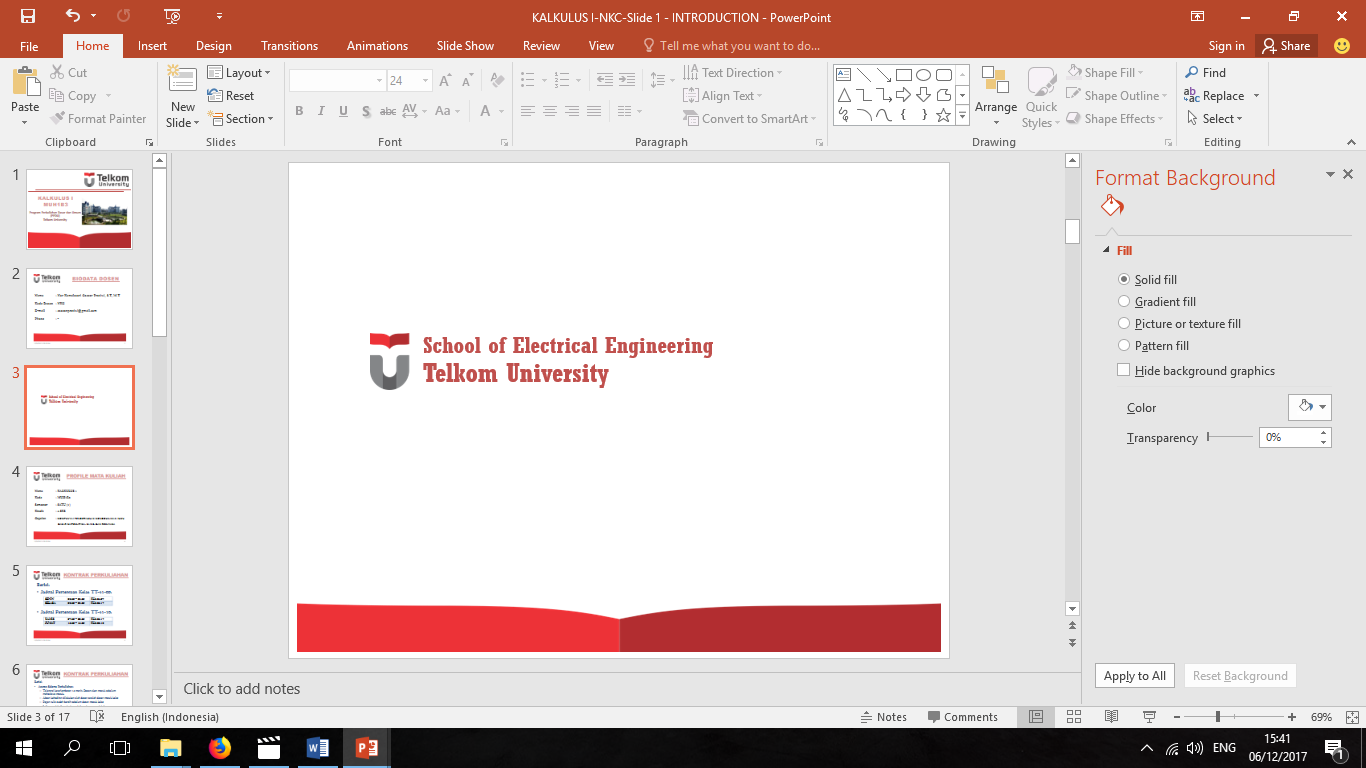 KODE DOSEN : NKC  / MATA KULIAH : PROBABILITAS & STATISTIKA (MUH1F3)
4
REVIEW HIMPUNAN
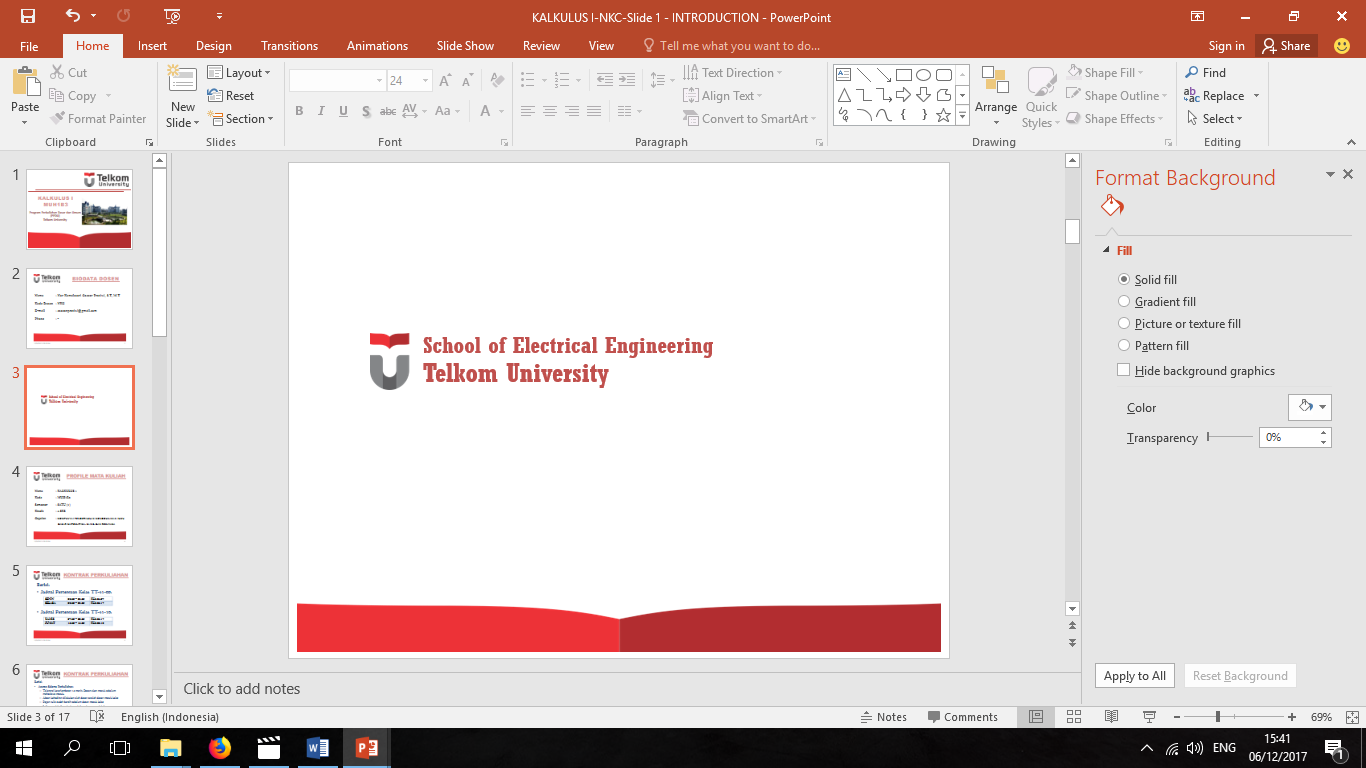 KODE DOSEN : NKC  / MATA KULIAH : PROBABILITAS & STATISTIKA (MUH1F3)
5
REVIEW HIMPUNAN
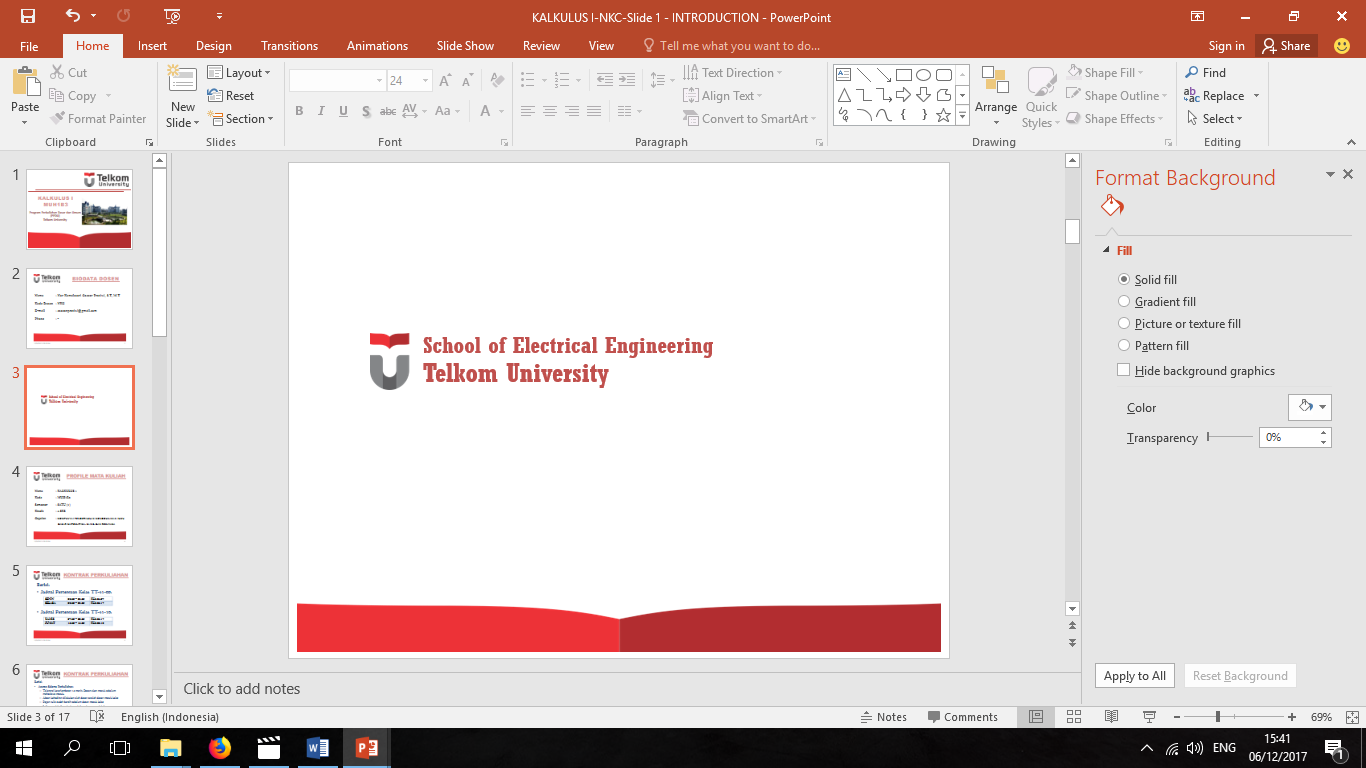 KOMPLEMEN
Dalam hitung peluang, kata gabung yang digunakan untuk operasi KOMPLEMEN adalah “TIDAK” atau “BUKAN”
KODE DOSEN : NKC  / MATA KULIAH : PROBABILITAS & STATISTIKA (MUH1F3)
6
REVIEW HIMPUNAN
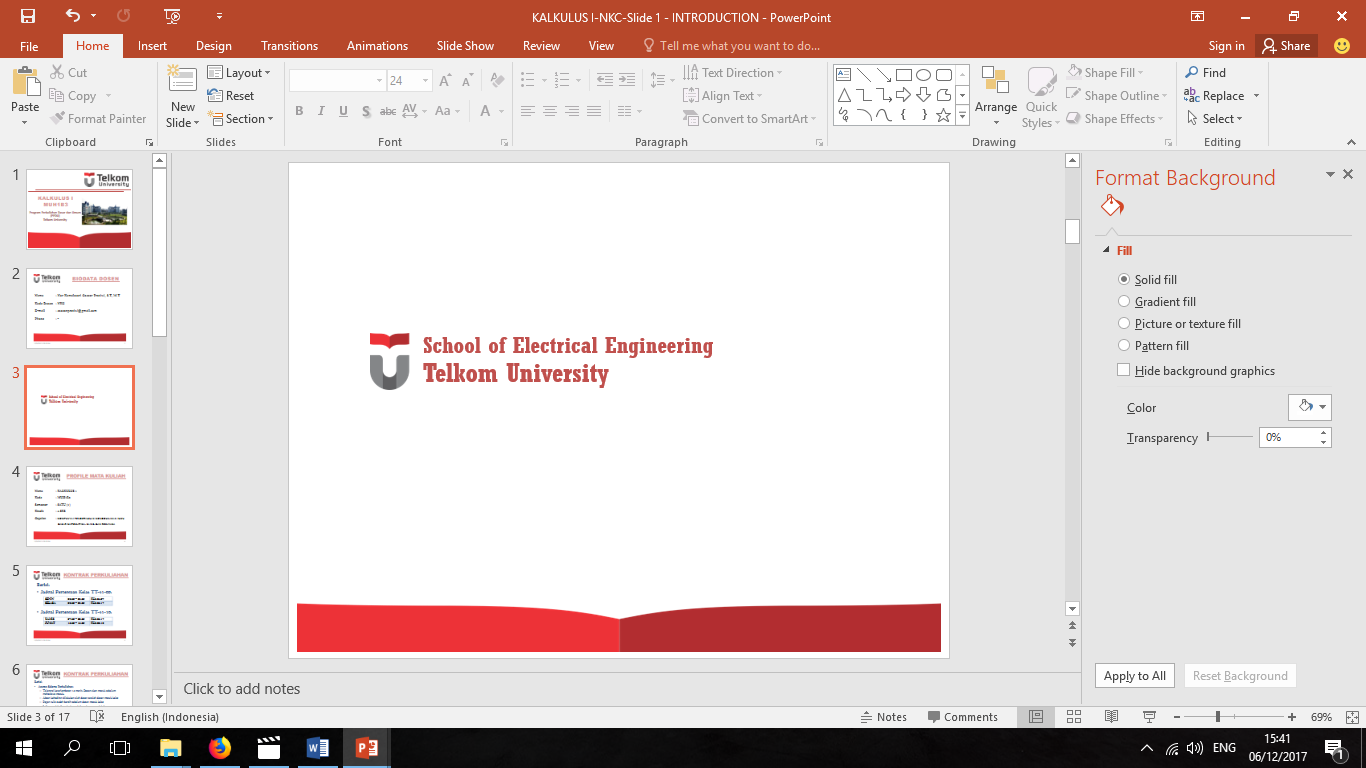 IRISAN (INTERSECTION)
Dalam hitung peluang, kata gabung yang digunakan untuk operasi IRISAN adalah “DAN”
KODE DOSEN : NKC  / MATA KULIAH : PROBABILITAS & STATISTIKA (MUH1F3)
7
REVIEW HIMPUNAN
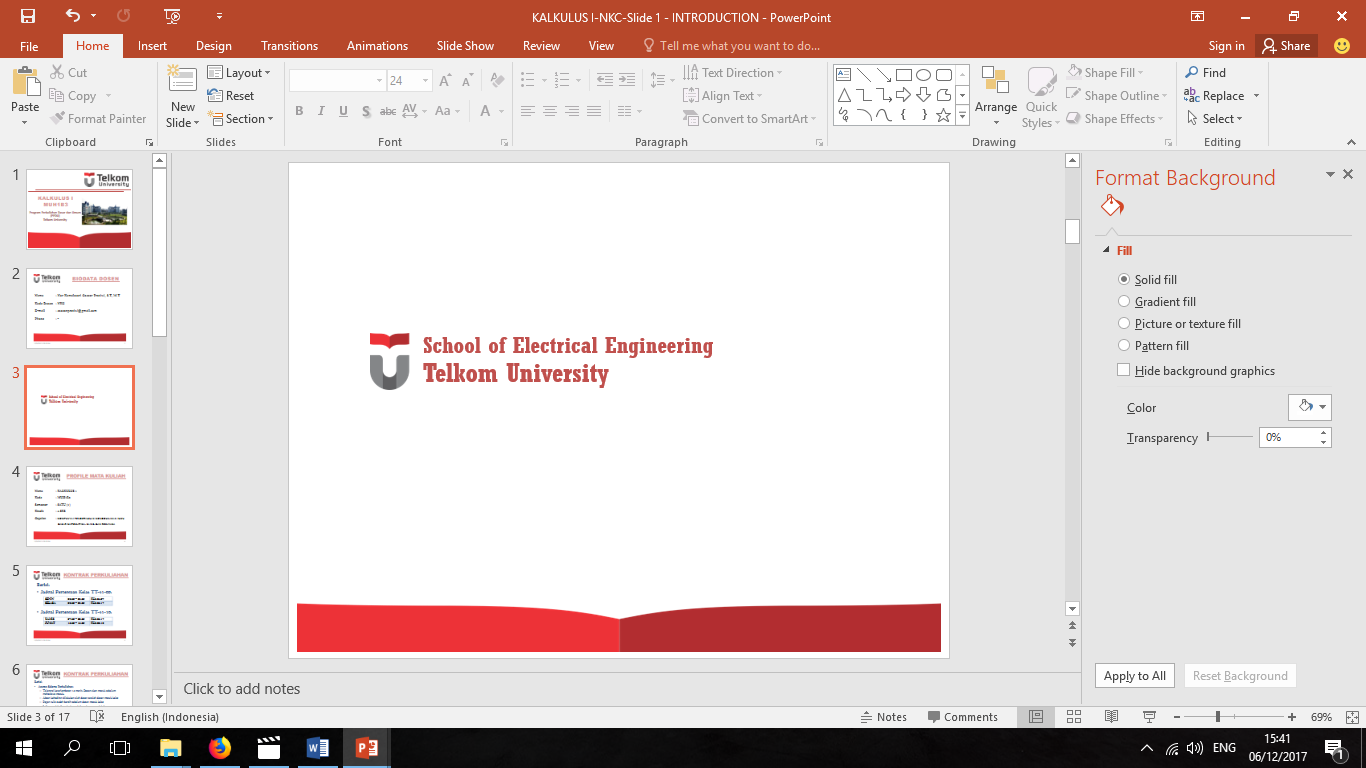 GABUNGAN (UNION)
Dalam hitung peluang, kata gabung yang digunakan untuk operasi IRISAN adalah “ATAU”
KODE DOSEN : NKC  / MATA KULIAH : PROBABILITAS & STATISTIKA (MUH1F3)
8
REVIEW HIMPUNAN
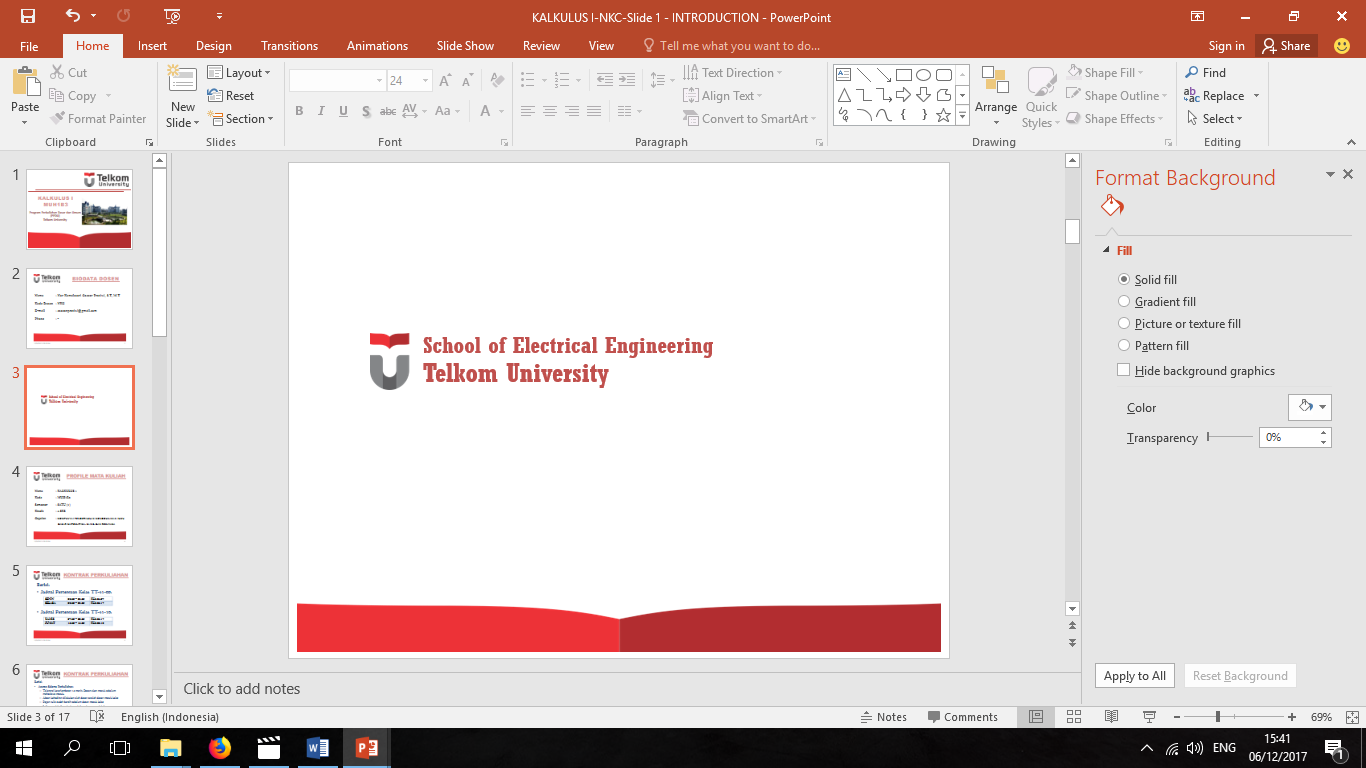 Hukum-Hukum Himpunan:
Aturan Umum Penjumlahan:
Aturan Umum Perkalian:
KODE DOSEN : NKC  / MATA KULIAH : PROBABILITAS & STATISTIKA (MUH1F3)
9
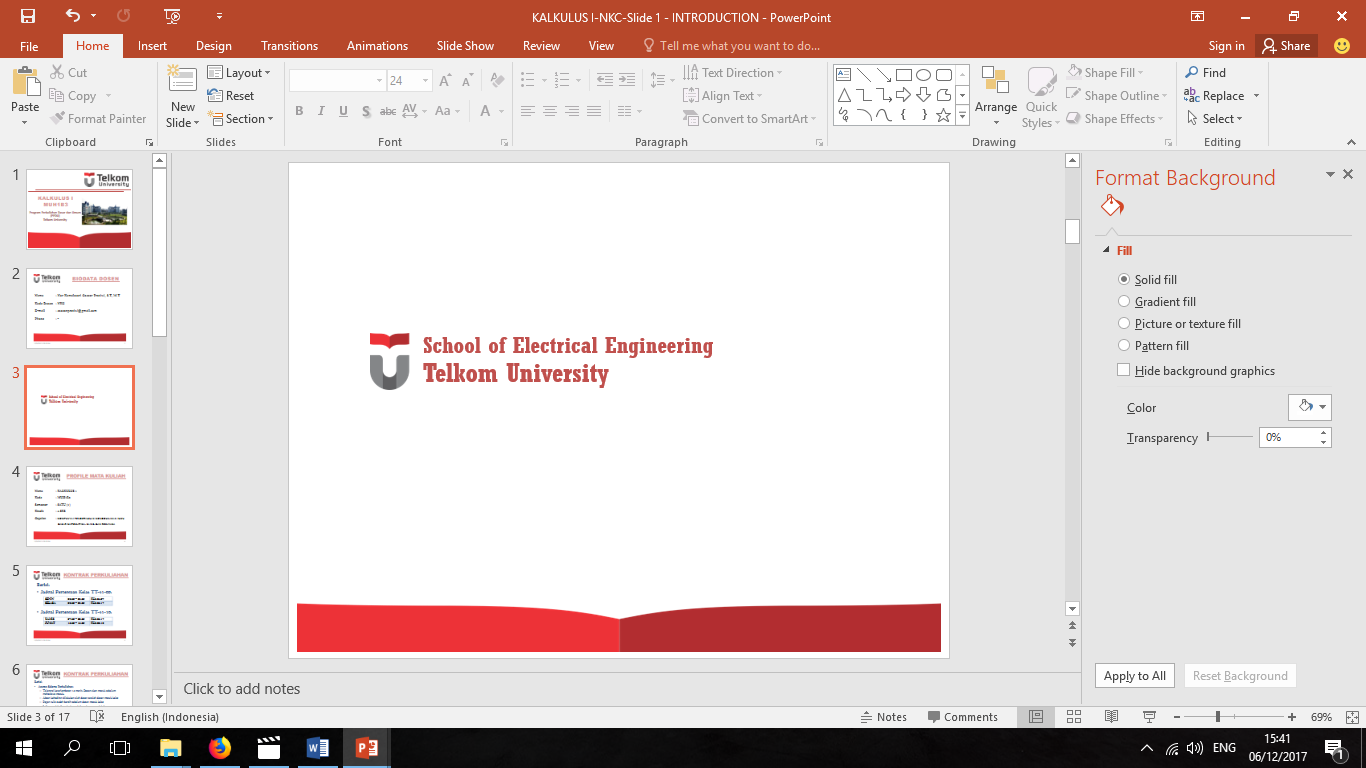 RANDOM EXPERIMENT, SAMPLE SPACE, EVENT
Unpredictable Outcomes
RANDOM EXPERIMENT
SAMPLE SPACE
EVENT :
Mutually Exclusive Event (MEE)
Independent Event (IE)
Dependent Event (DE)
KODE DOSEN : NKC  / MATA KULIAH : PROBABILITAS & STATISTIKA (MUH1F3)
10
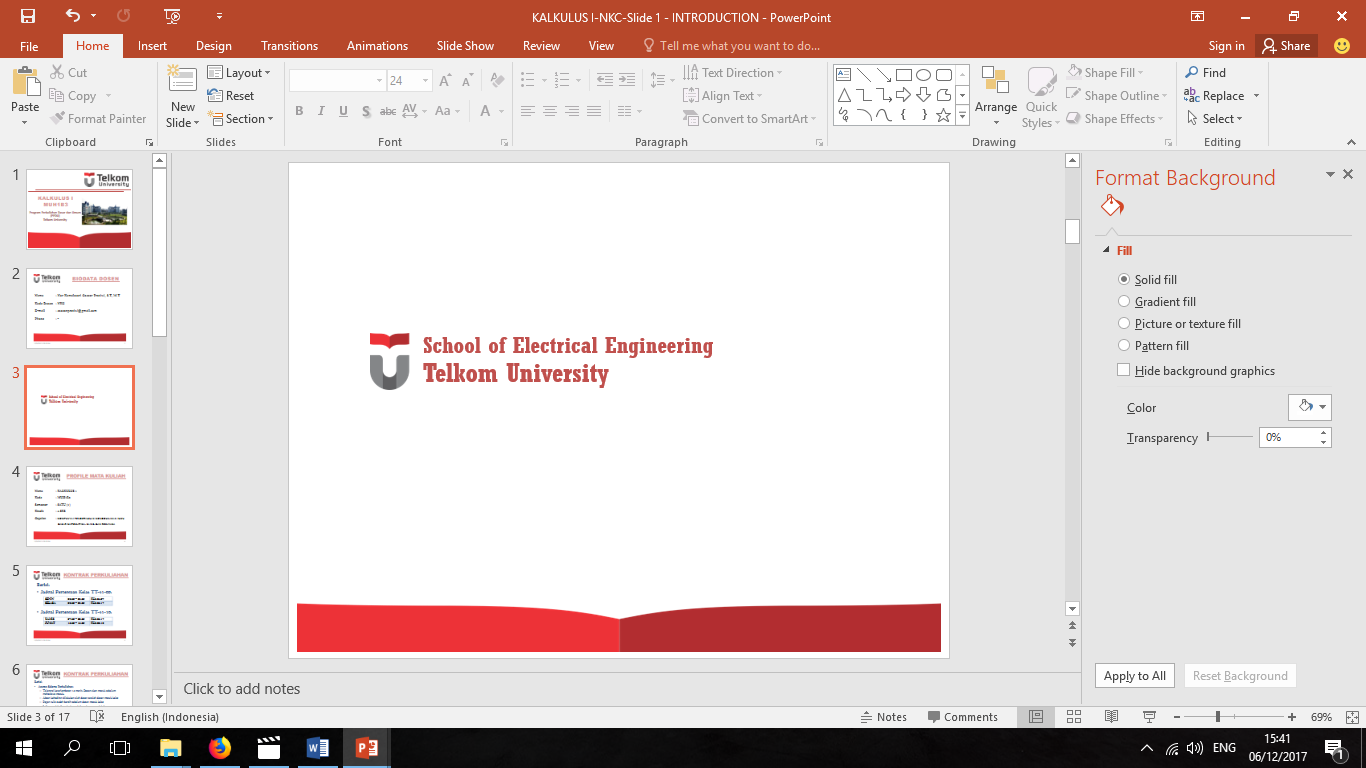 MUTUALLY EXCLUSIVE EVENT (MEE)
KODE DOSEN : NKC  / MATA KULIAH : PROBABILITAS & STATISTIKA (MUH1F3)
11
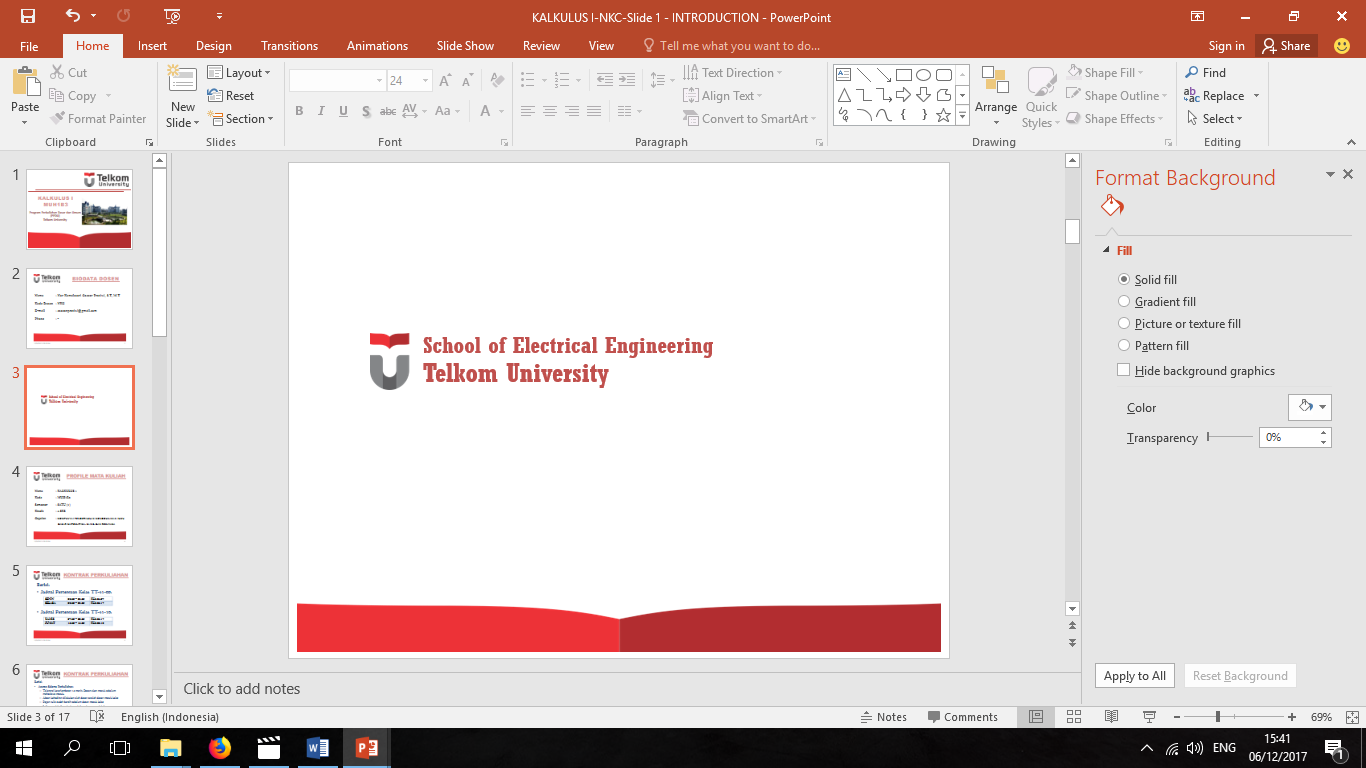 MUTUALLY EXCLUSIVE EVENT (MEE)
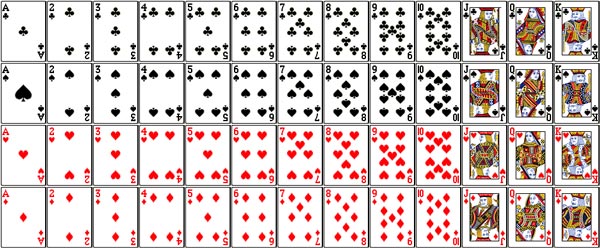 ♣ (Club)
♠ (Spade)
♥ (Heart)
♦ (Diamond)
KODE DOSEN : NKC  / MATA KULIAH : PROBABILITAS & STATISTIKA (MUH1F3)
12
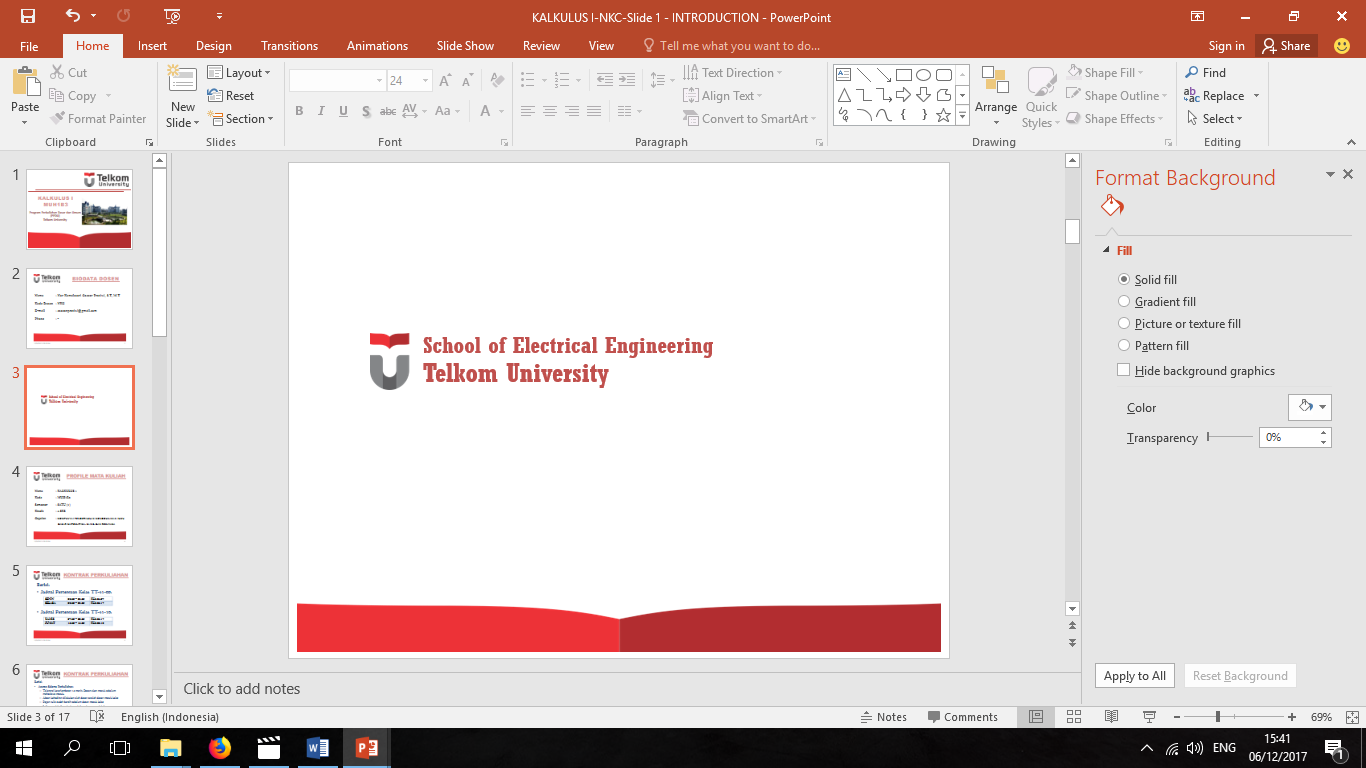 MUTUALLY EXCLUSIVE EVENT (MEE)
Maka Aturan Umum Penjumlahan untuk MEE Menjadi:
KODE DOSEN : NKC  / MATA KULIAH : PROBABILITAS & STATISTIKA (MUH1F3)
13
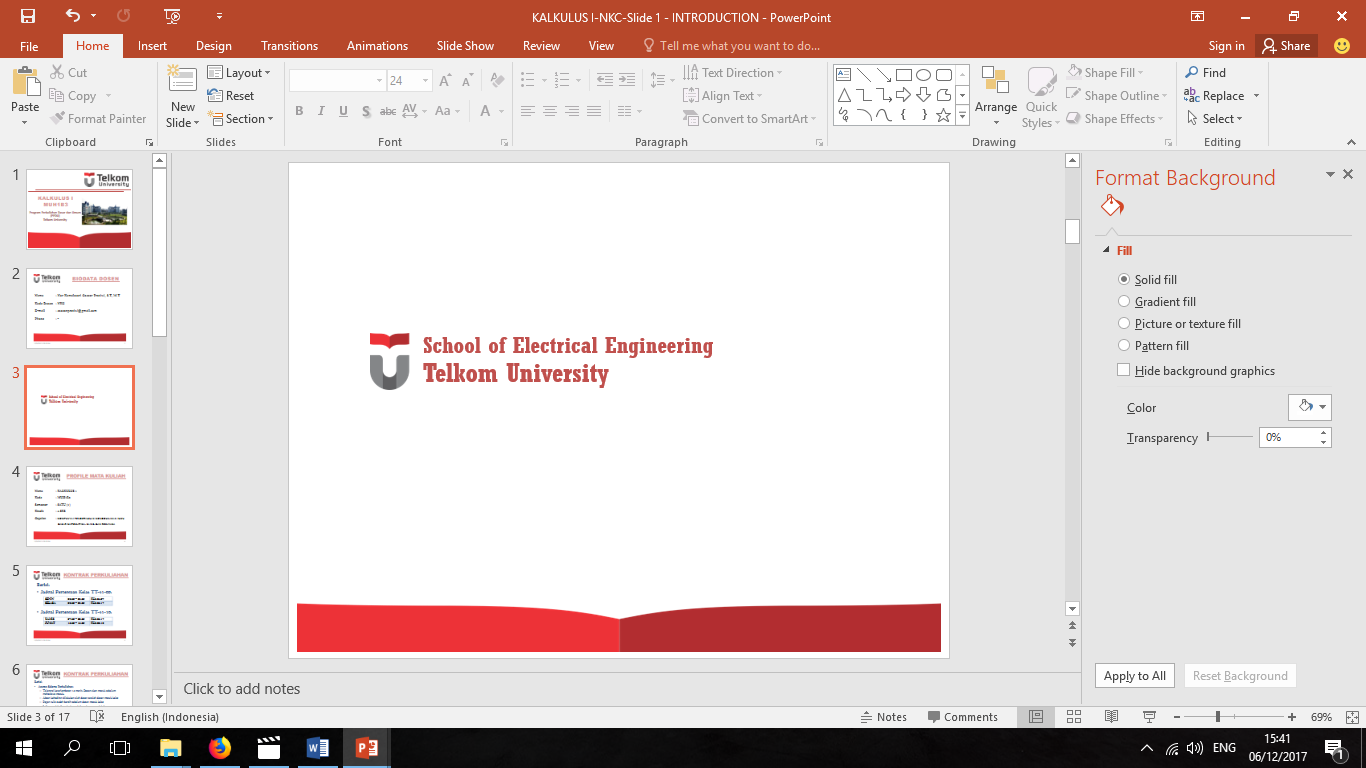 INDEPENDENT EVENT (IE)
Maka Aturan Umum Perkalian untuk IE:
KODE DOSEN : NKC  / MATA KULIAH : PROBABILITAS & STATISTIKA (MUH1F3)
14
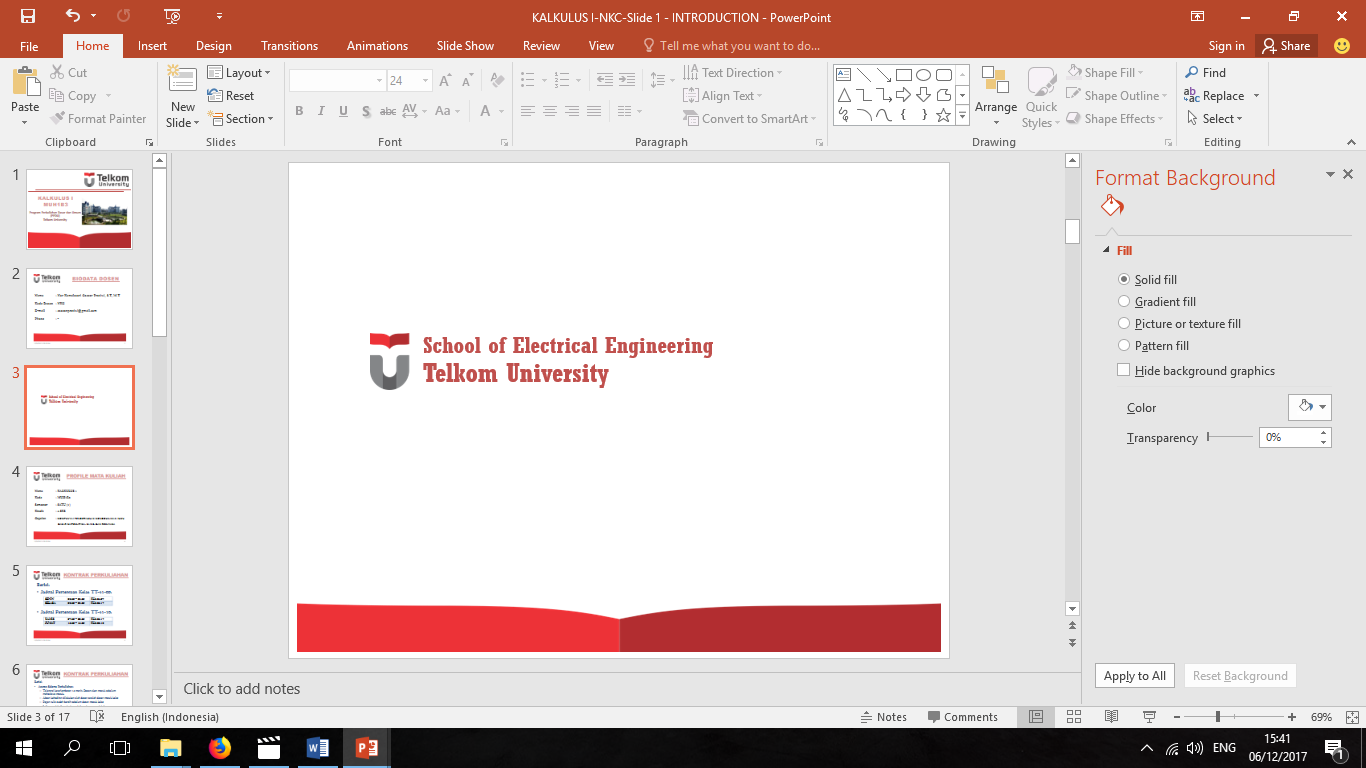 CONTOH
KODE DOSEN : NKC  / MATA KULIAH : PROBABILITAS & STATISTIKA (MUH1F3)
15
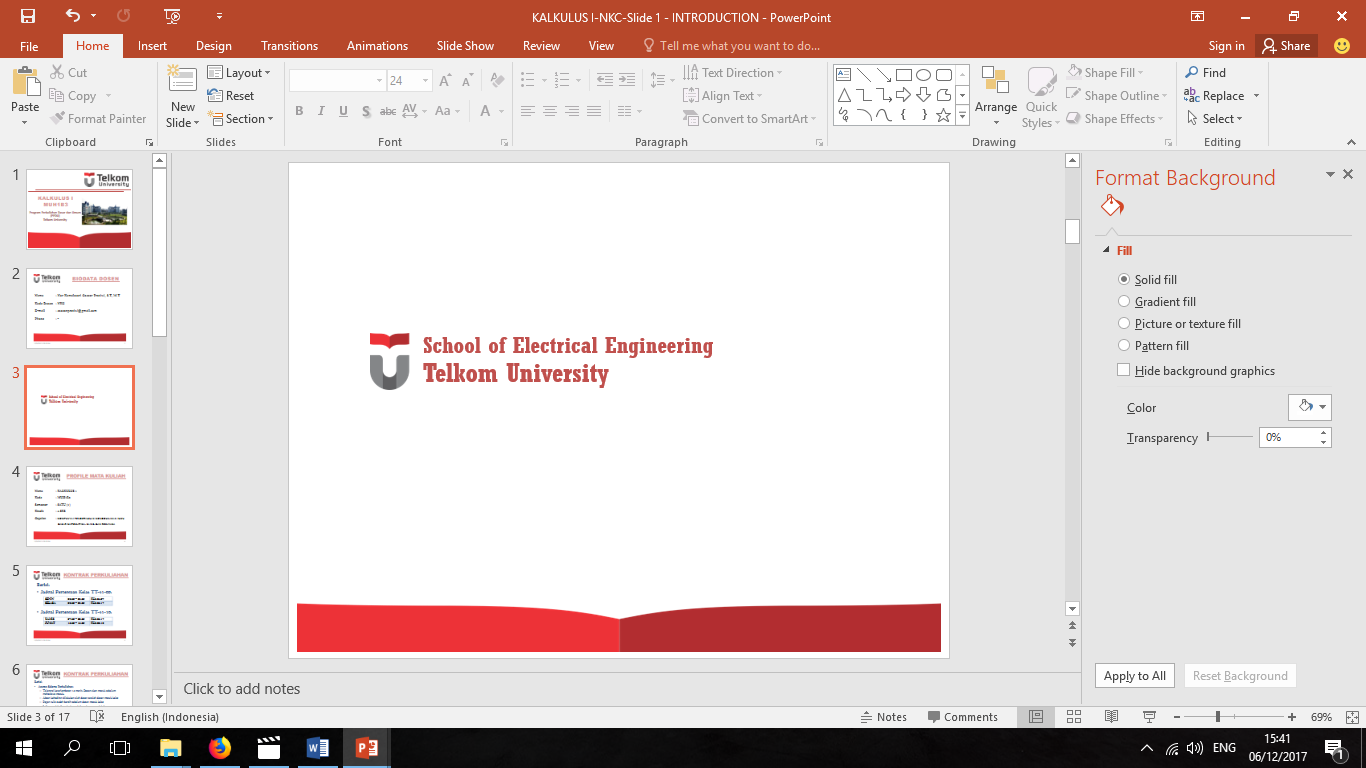 CONTOH
… (1)
… (2)
Dari persamaan (1) dan persamaan (2) diperoleh:
KODE DOSEN : NKC  / MATA KULIAH : PROBABILITAS & STATISTIKA (MUH1F3)
16
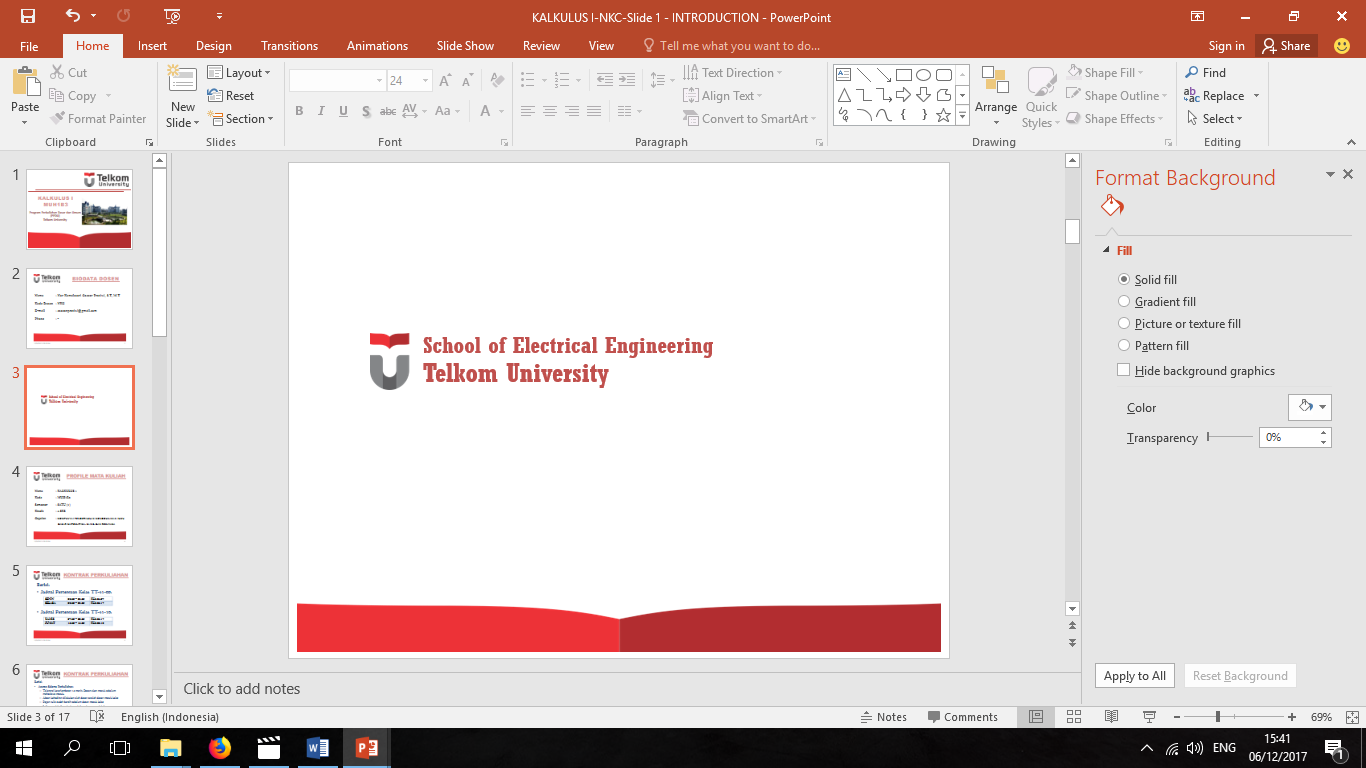 LATIHAN
KODE DOSEN : NKC  / MATA KULIAH : PROBABILITAS & STATISTIKA (MUH1F3)
17
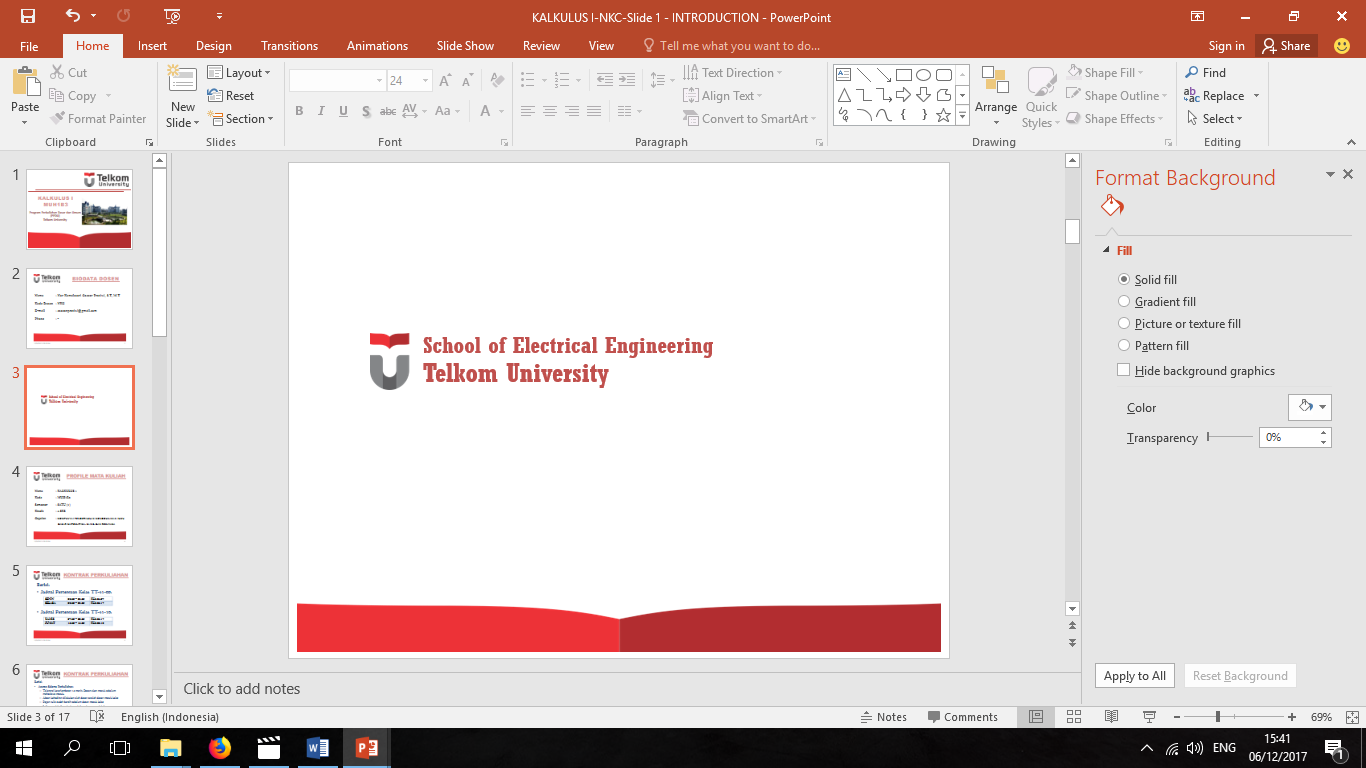 LATIHAN
Disebuah kota, diketahui:
KODE DOSEN : NKC  / MATA KULIAH : PROBABILITAS & STATISTIKA (MUH1F3)
18
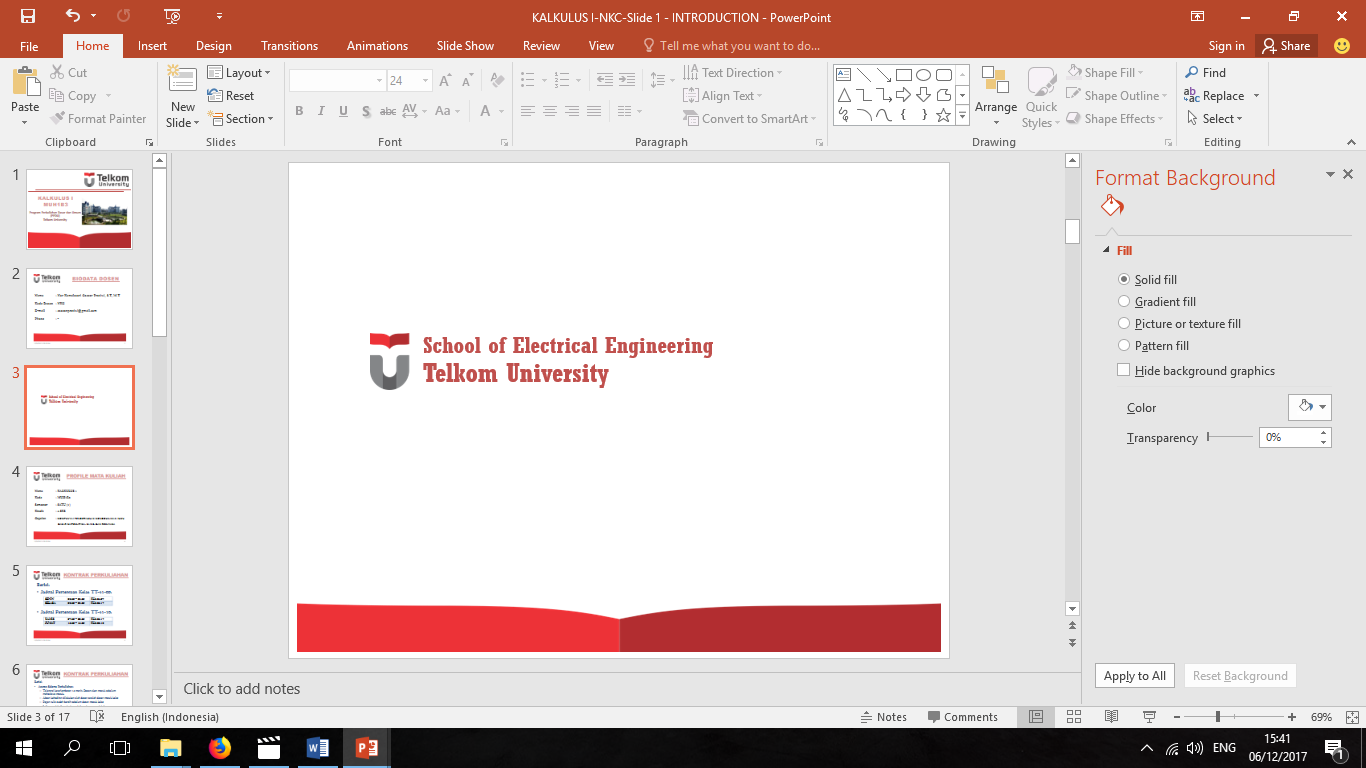 APLIKASI INDEPENDENT EVENT
SERIES & PARALLEL SYSTEM
KODE DOSEN : NKC  / MATA KULIAH : PROBABILITAS & STATISTIKA (MUH1F3)
19
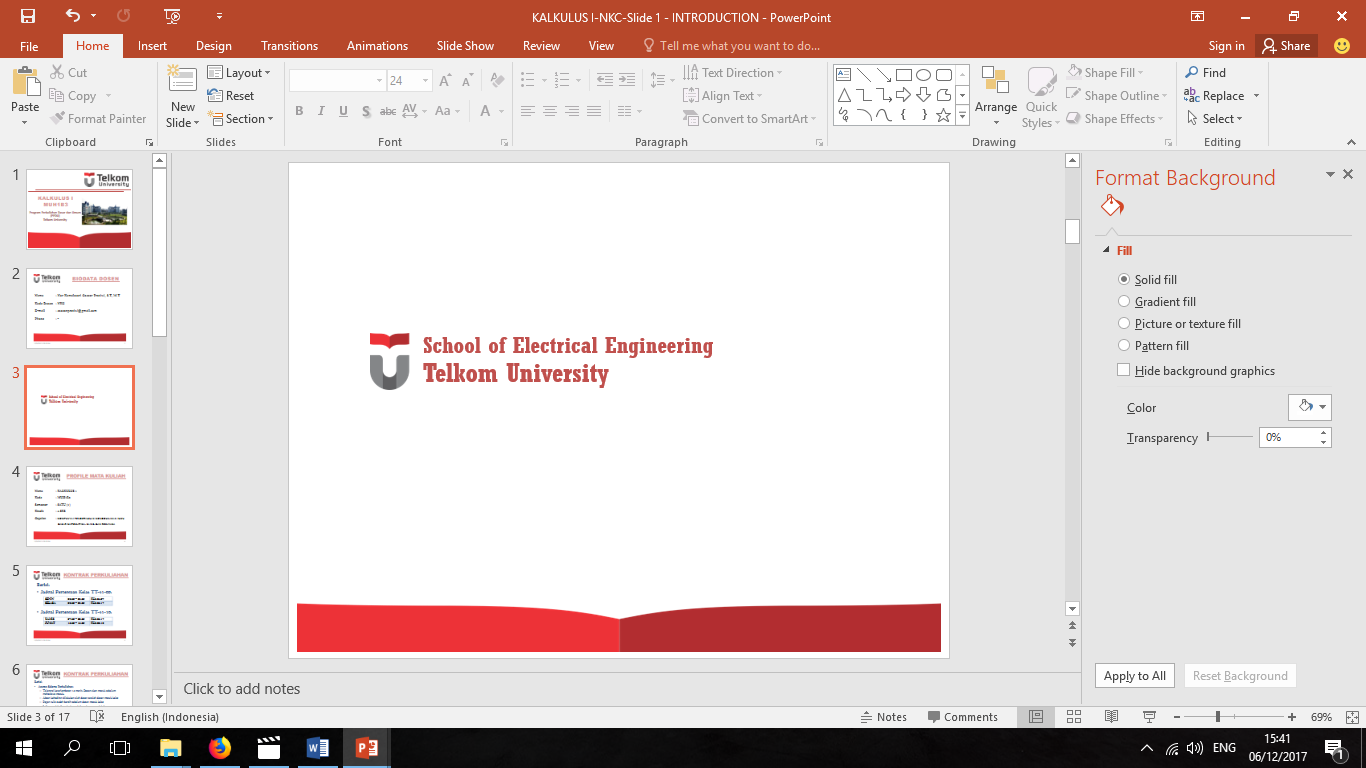 APLIKASI INDEPENDENT EVENT
SERIES & PARALLEL SYSTEM
KODE DOSEN : NKC  / MATA KULIAH : PROBABILITAS & STATISTIKA (MUH1F3)
20
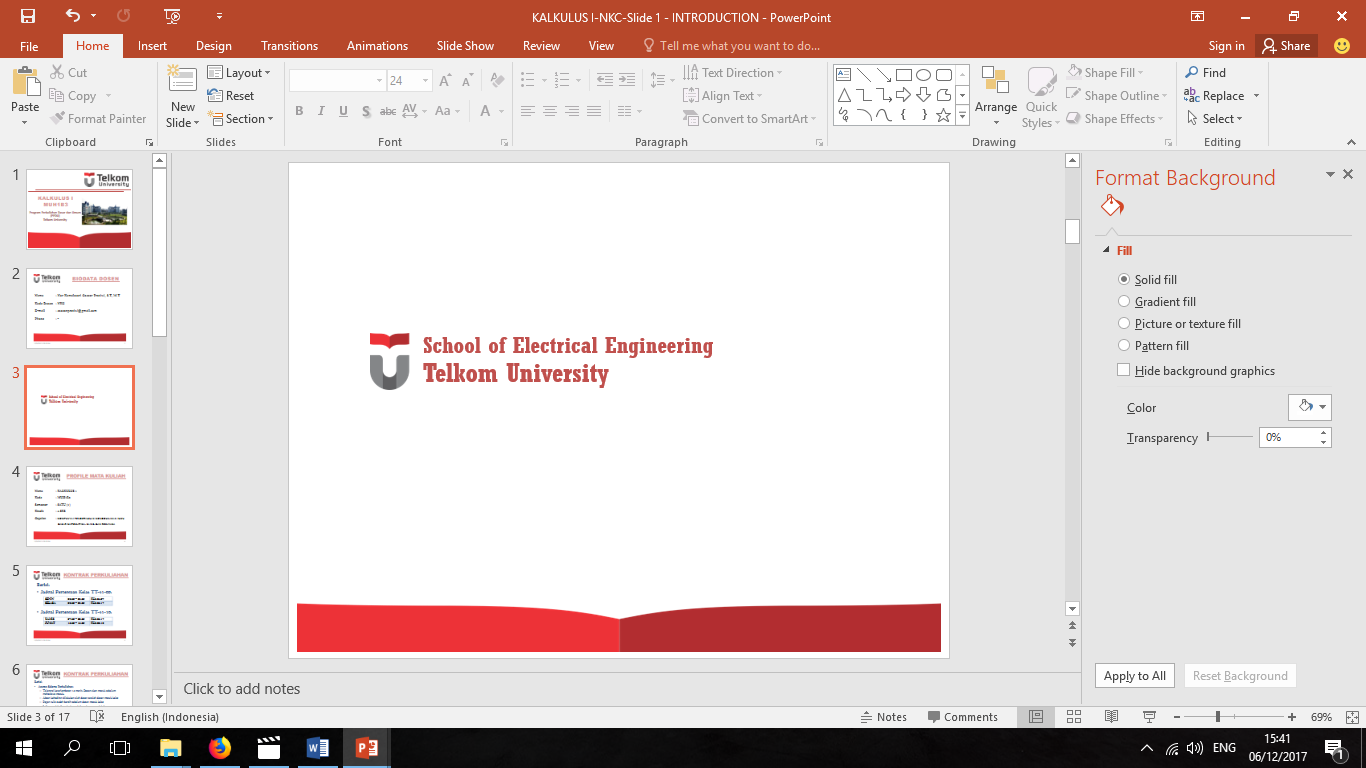 CONTOH
Sistem SERI dengan peluang berfungsi setiap komponen seperti tertera pada blok berikut:
Sistem PARALEL dengan peluang berfungsi setiap komponen seperti tertera pada blok berikut:
KODE DOSEN : NKC  / MATA KULIAH : PROBABILITAS & STATISTIKA (MUH1F3)
21
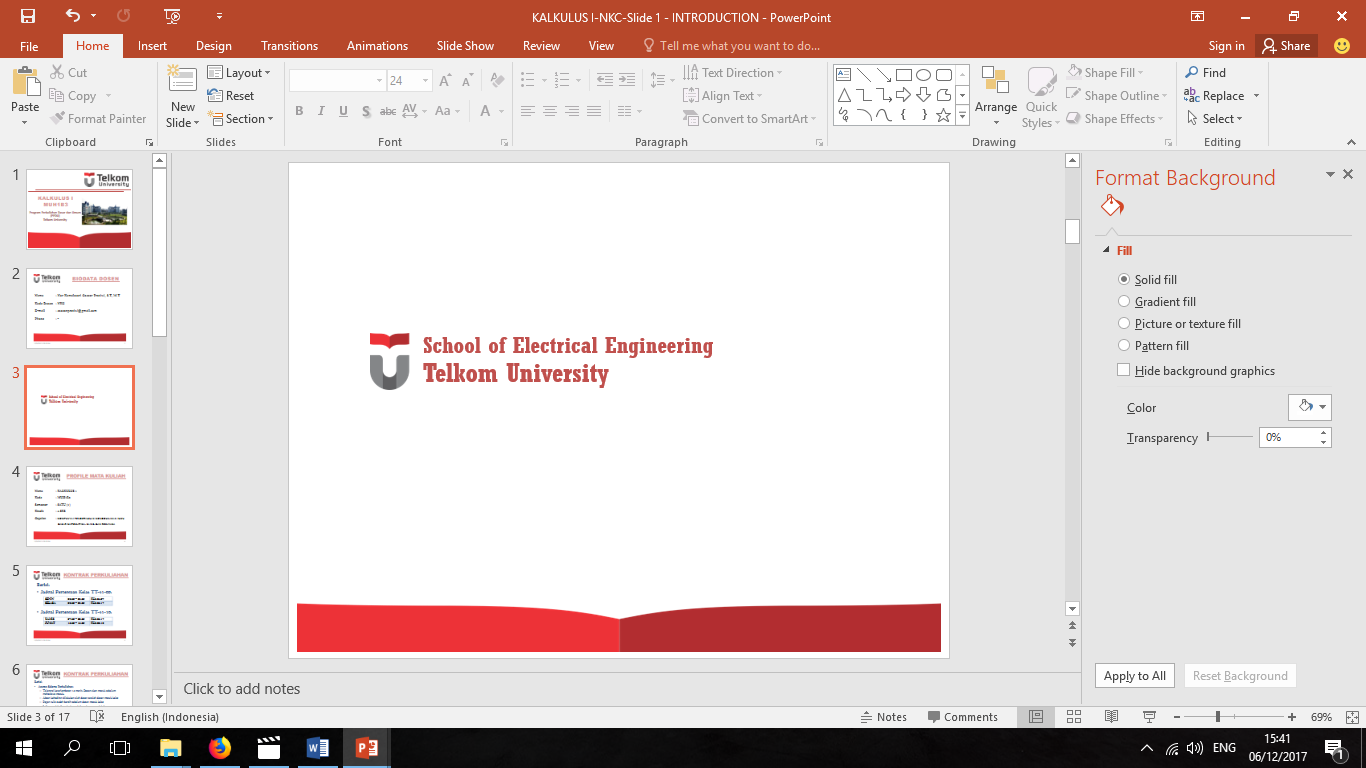 CONTOH
Diberikan rangkaian relay seperti pada gambar dibawah. Jika diasumsikan setiap komponen bekerja saling bebas (independent) dan peluang gagal (tidak berfungsi) setiap komponen seperti yang tertera pada setiap blok. Tentukan reliabilitas system !
KODE DOSEN : NKC  / MATA KULIAH : PROBABILITAS & STATISTIKA (MUH1F3)
22
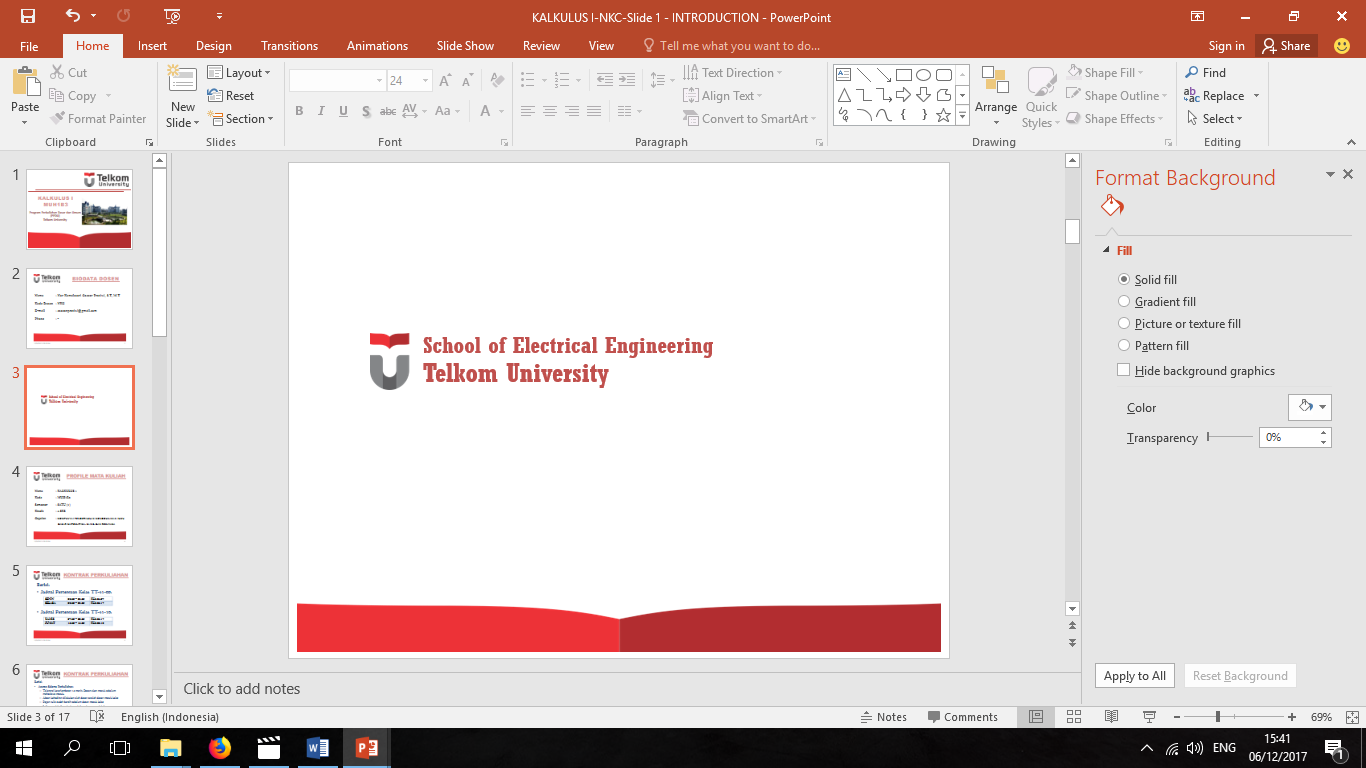 CONTOH
PENYELESAIAN:
KODE DOSEN : NKC  / MATA KULIAH : PROBABILITAS & STATISTIKA (MUH1F3)
23
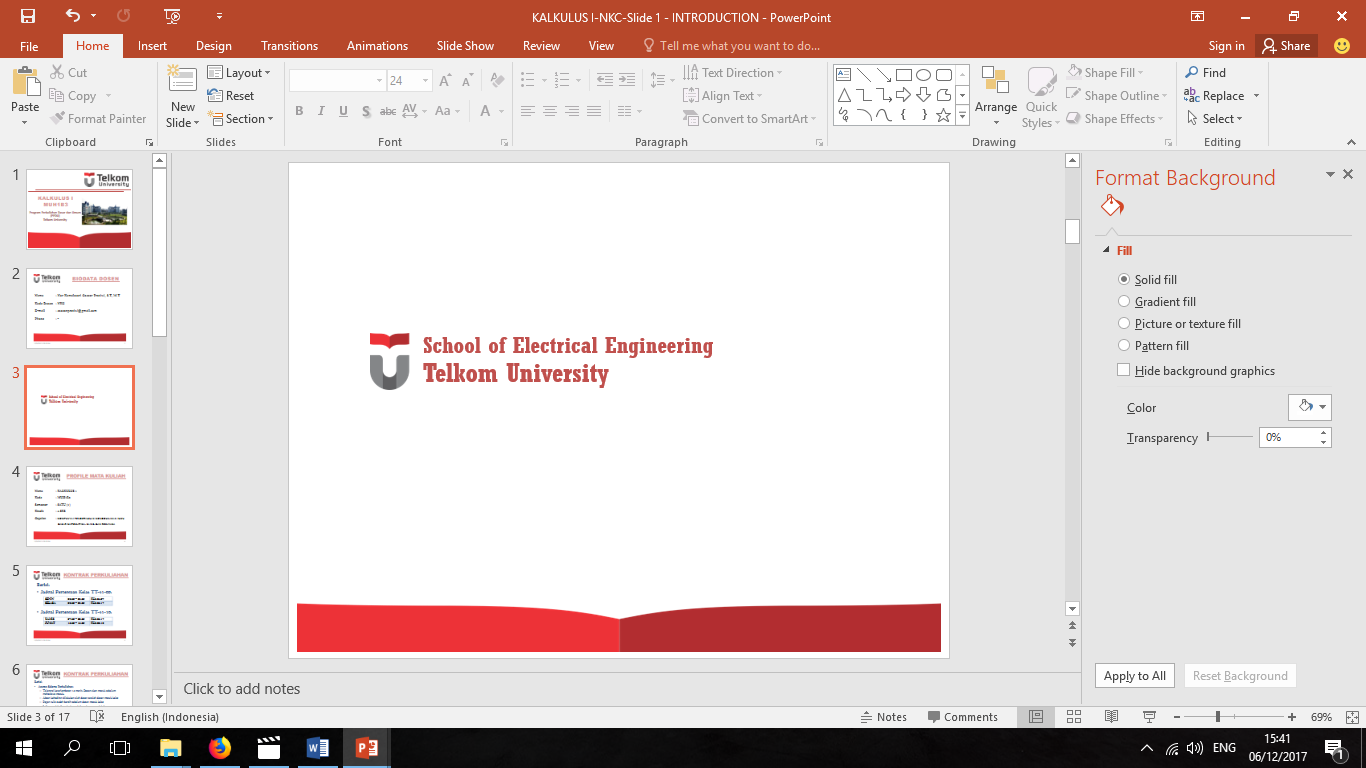 CONTOH
PENYELESAIAN:
Sehingga peluang sistem (rangkaian) akan berfungsi adalah 0.86544 , atau reliabilitas sistem sebesar 86.544 %
KODE DOSEN : NKC  / MATA KULIAH : PROBABILITAS & STATISTIKA (MUH1F3)
24
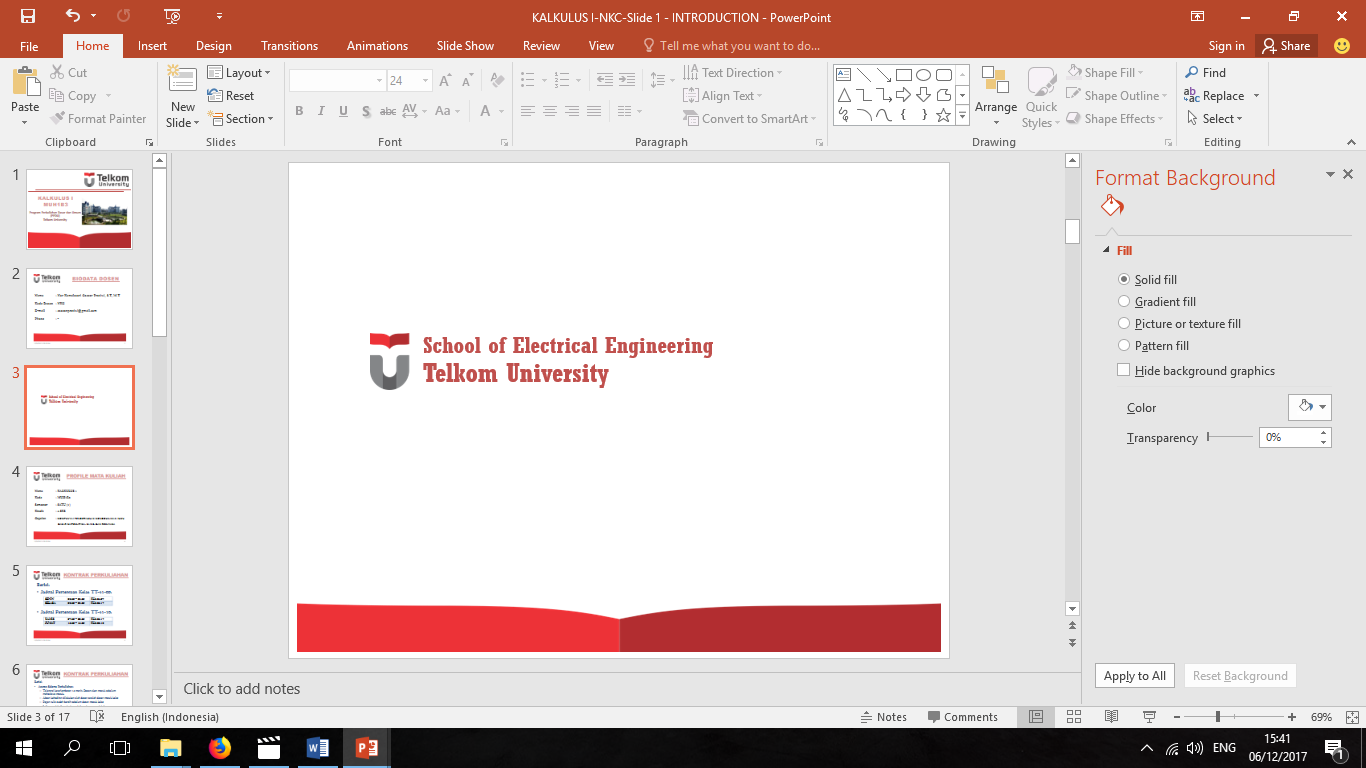 CONTOH
KODE DOSEN : NKC  / MATA KULIAH : PROBABILITAS & STATISTIKA (MUH1F3)
25
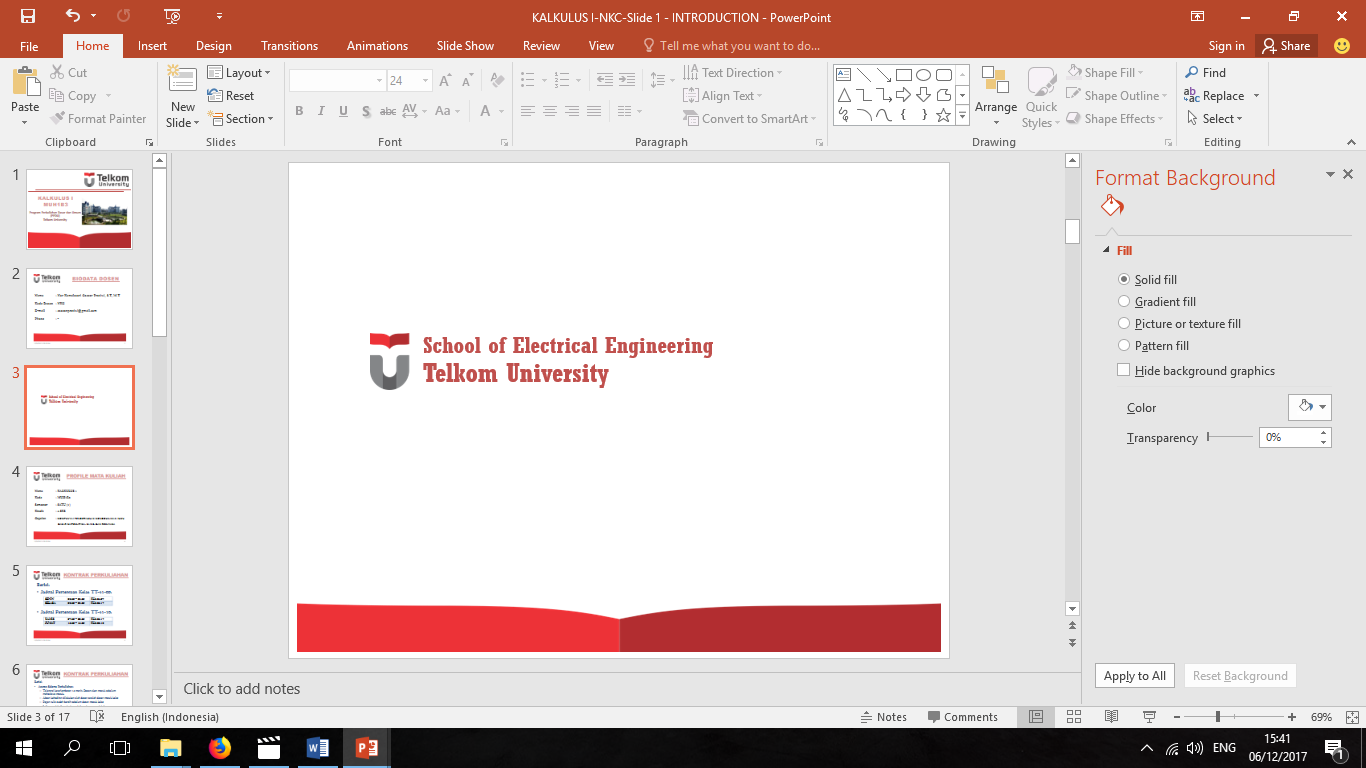 CONTOH
PENYELESAIAN:
KODE DOSEN : NKC  / MATA KULIAH : PROBABILITAS & STATISTIKA (MUH1F3)
26
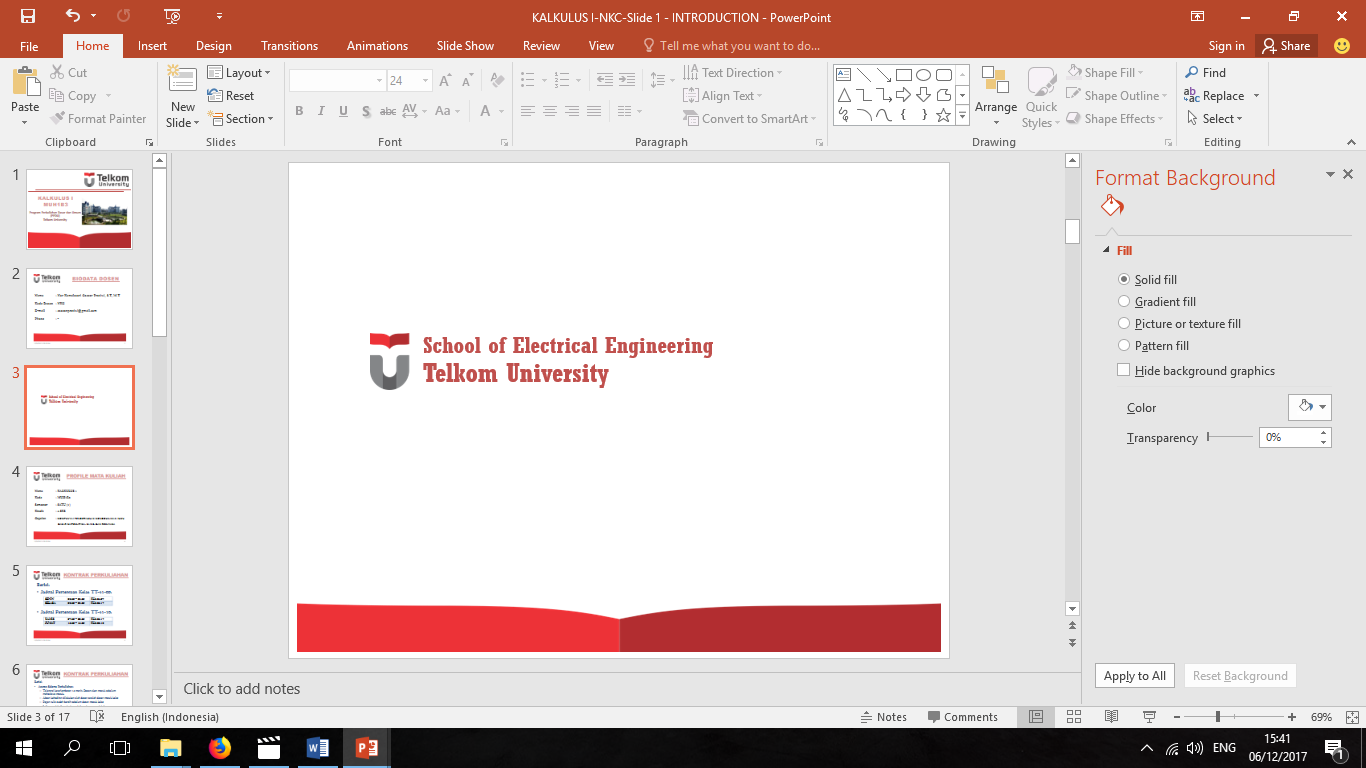 LATIHAN
KODE DOSEN : NKC  / MATA KULIAH : PROBABILITAS & STATISTIKA (MUH1F3)
27
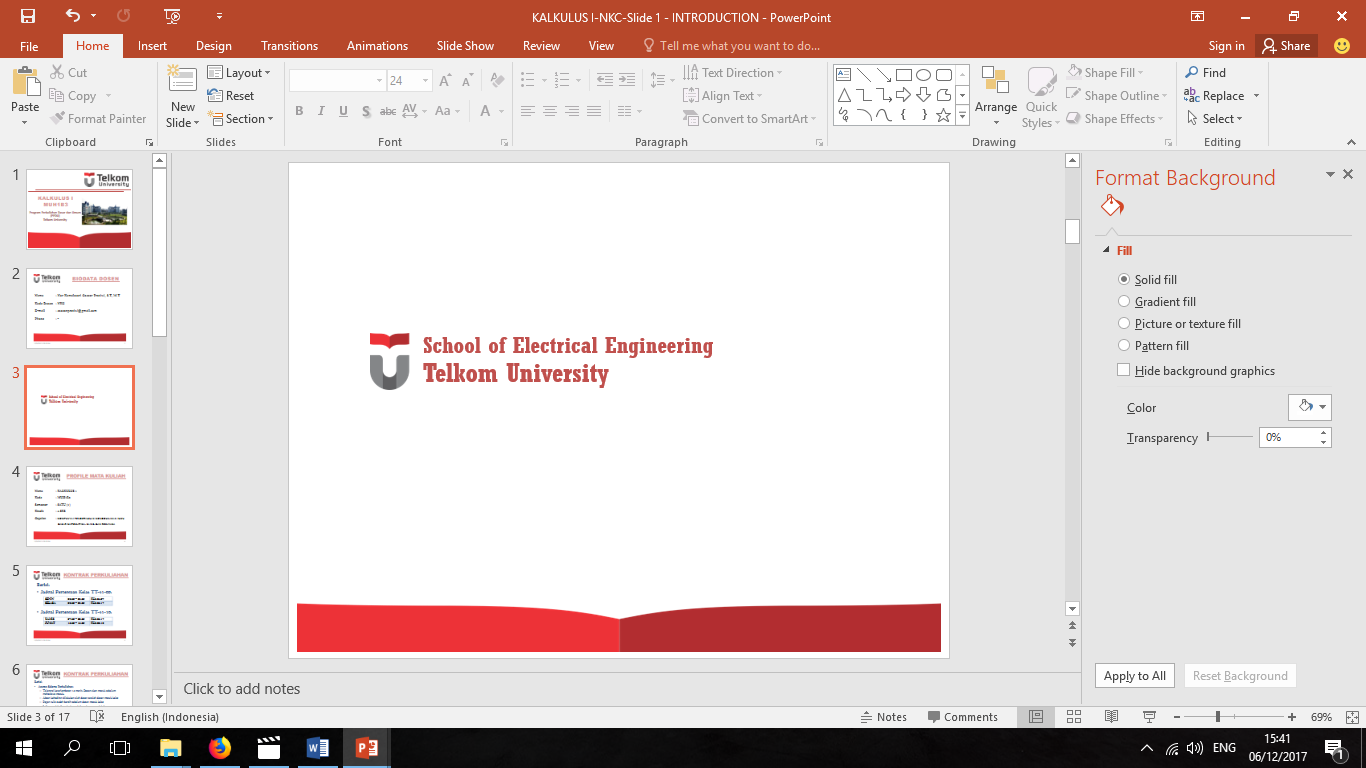 LATIHAN
Sebuah system terdiri dari empat komponen yang disusun seperti bagan berikut. Diasumsikan setiap komponen bekerja saling bebas. Peluang tidak berfungsinya system secara berturut-turut ialah 0.1 , 0.05 , 0.1  dan 0.2. Berapakah reliabilitas dari system?
KODE DOSEN : NKC  / MATA KULIAH : PROBABILITAS & STATISTIKA (MUH1F3)
28
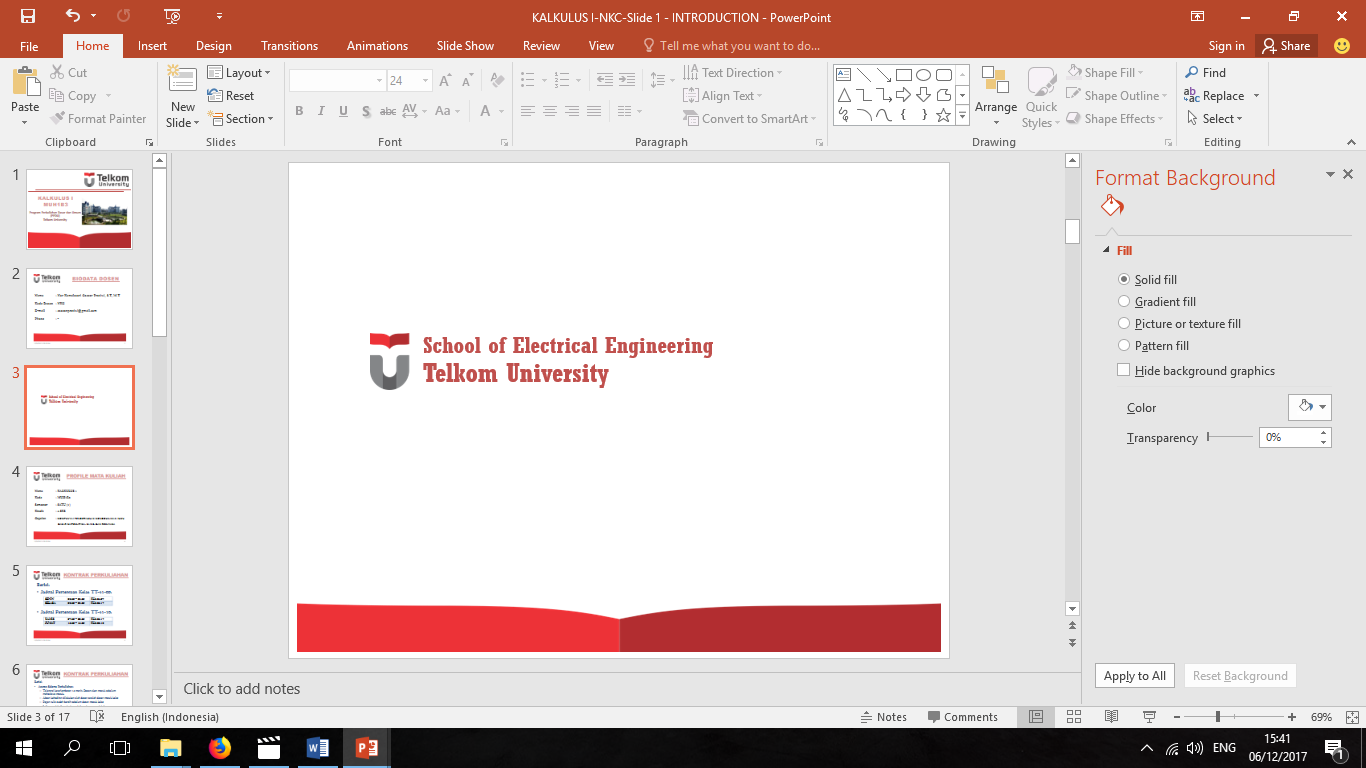 TERIMAKASIH
- SELAMAT BELAJAR -
KODE DOSEN : NKC  / MATA KULIAH : PROBABILITAS & STATISTIKA (MUH1F3)
29